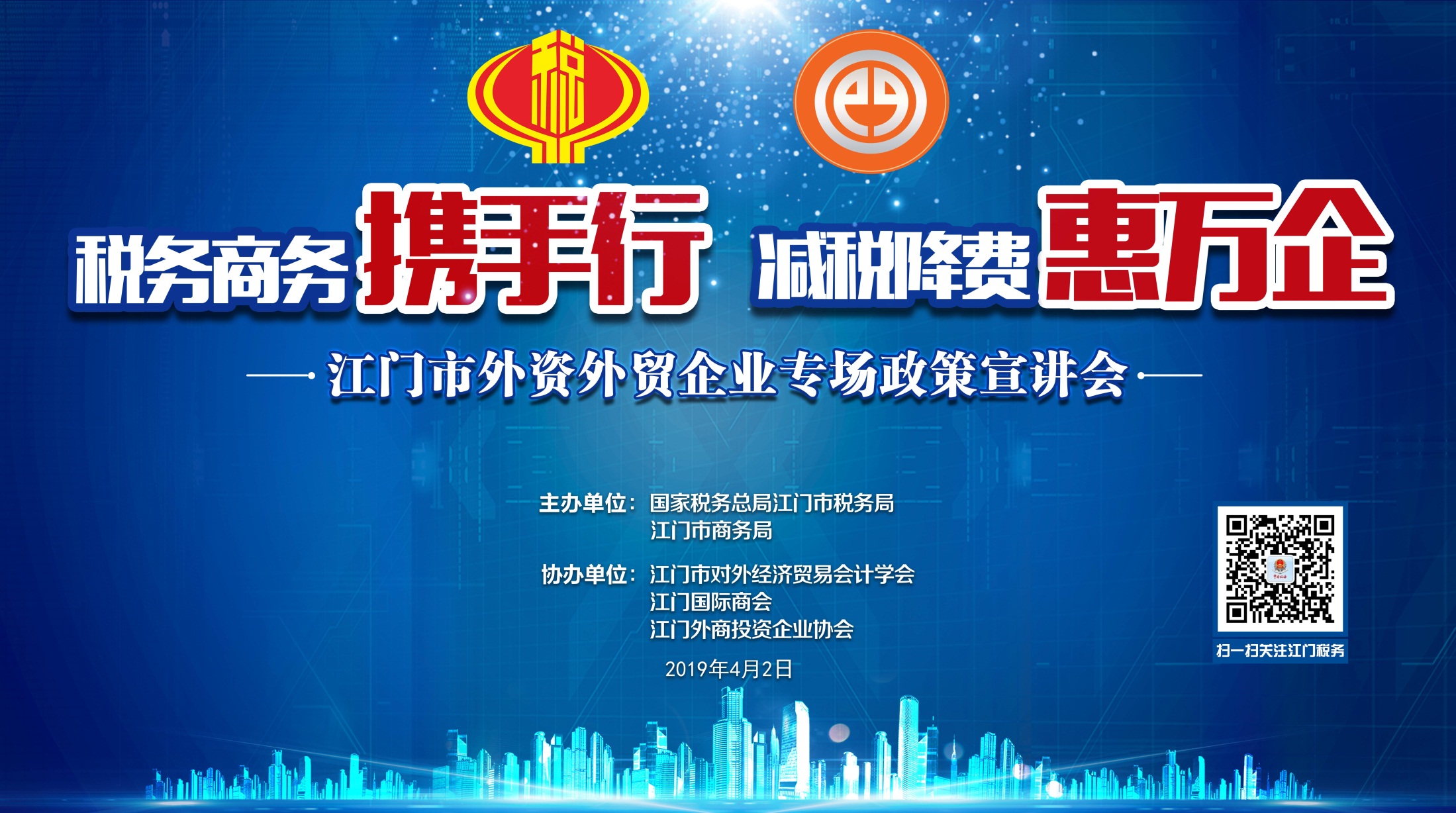 出口退税篇
1.1调整退税率的范围和规律
原征税率与退税率一致——调整
一
1. 原征税率和退税率均为16%的出口货物服务——13%；
2. 原征税率和退税率均为10%的出口货物服务——9%
二
例子：原征税率16%，退税率13%，继续保持13%
五档退税率保持不变：13%，10%，9%，6%，0
原退税率低于征税率——不变
1.2调整退税率的时间
外贸企业：
购进时取得16%（10%）的发票——退16%（10%）
购进时取得13%（9%）的发票——退13%（9%）
1
生产企业：
继续执行16%（10%）的退税率
若购进时税率为13%，退税率为16%，征退税率差为负数？按零参与计算免抵退税额
过渡期三个月
6月30日前
4月1日
2
3
7月1日后，按调整后的退税率办理退税
例子一
外贸企业A于2019年3月15日购进一批货物，取得国内供货企业为其开具的税率为16%的增值税专用发票；4月15日，又购进一批货物，取得国内供货企业为其开具的税率为13%的增值税专用发票；4月30日，A将上述两批货物出口。对于这种情况，应如何确定两批出口货物退税率？
答：3月15日购进的出口货物，已按调整前16%的税率征收增值税，应执行调整前16%的退税率。
   4月15日购进的出口货物，按照调整后13%的税率征收增值税，应执行调整后13%的退税率。
例子二
生产企业A于2019年3月15日购进一批原材料，取得国内供货企业为其开具的税率为16%的增值税专用发票；4月15日，又购进一批原材料，取得国内供货企业为其开具的税率为13%的增值税专用发票；上述两批原材料均用于生产某种出口货物。4月30日，A将该货物出口，出口货物报关单上注明的出口日期为4月30日。对于这种情况，应如何确定出口货物退税率？

答：应统一按照调整前16%的退税率计算退税额。
2. 境外旅客购物离境退税政策
过渡期：三个月
退税率变化
境外旅客
离境退税商店
4月1日起，增加一档8%退税率
退税物品税率13%——退11%
退税物品税率9%——退8%
税率16%/13%/10%——退11%
税率9%——退8%
全国26个省（市）实施；
广东省79家，分布在广州、珠海、佛山等城市。
在我国境内连续居住不超过183天的外国人和港澳台同胞
3. 关于加快退税的温馨提示
及时提交报关单信息
及时开票
及时申报
早准备
加快
退税
出口退（免）税网上申报后，尽快提交《申报汇总表》
早提交
配合税务部门做好预测
重大事项及时沟通
早沟通
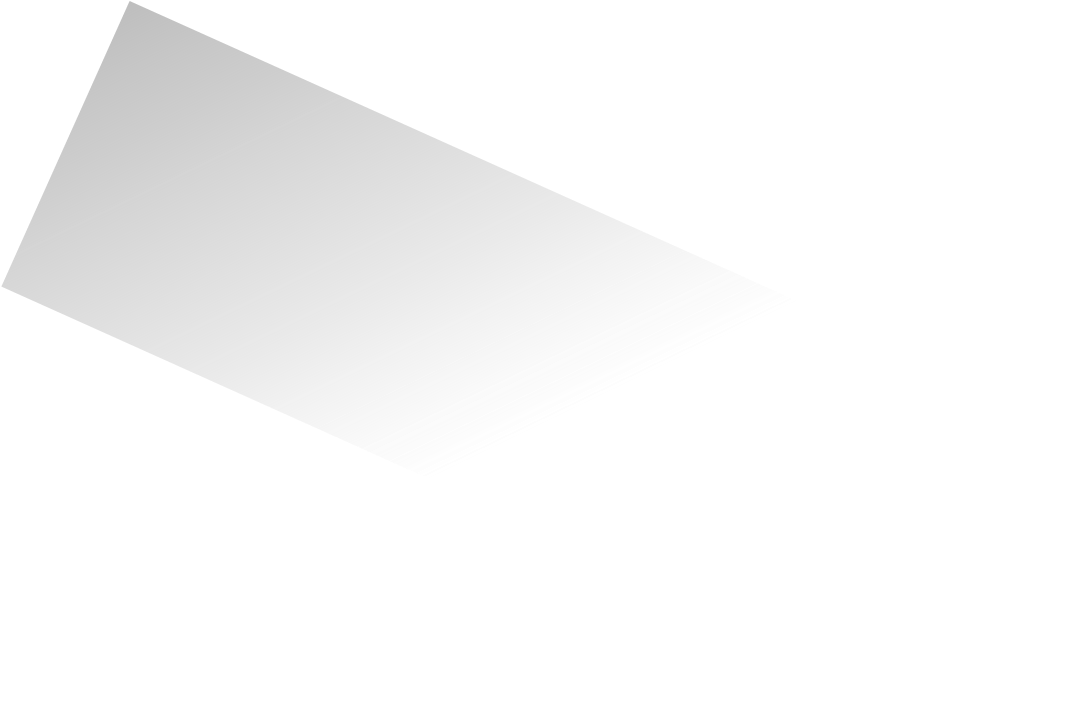 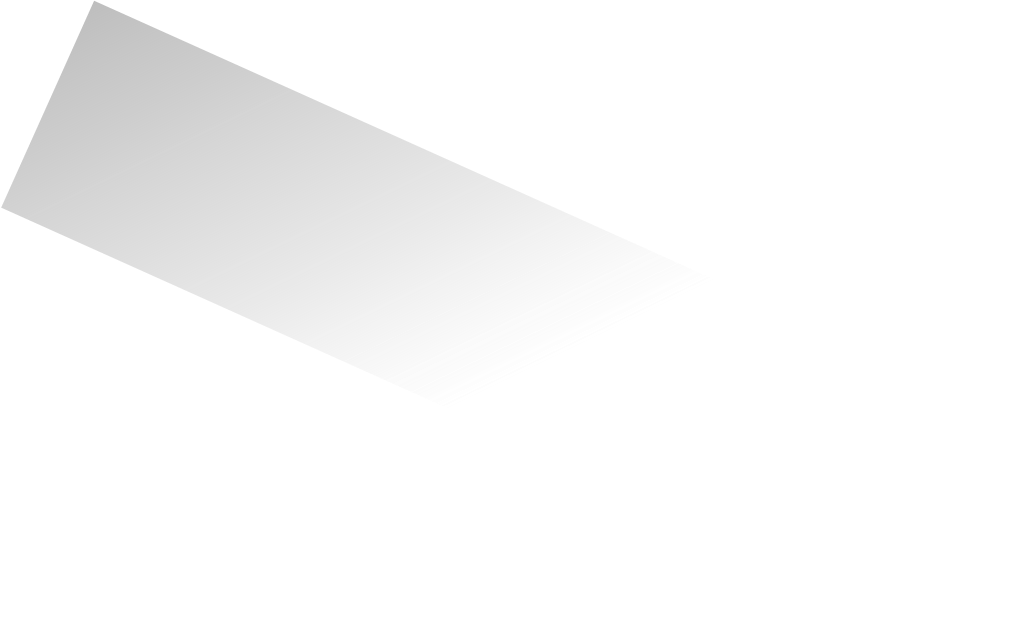 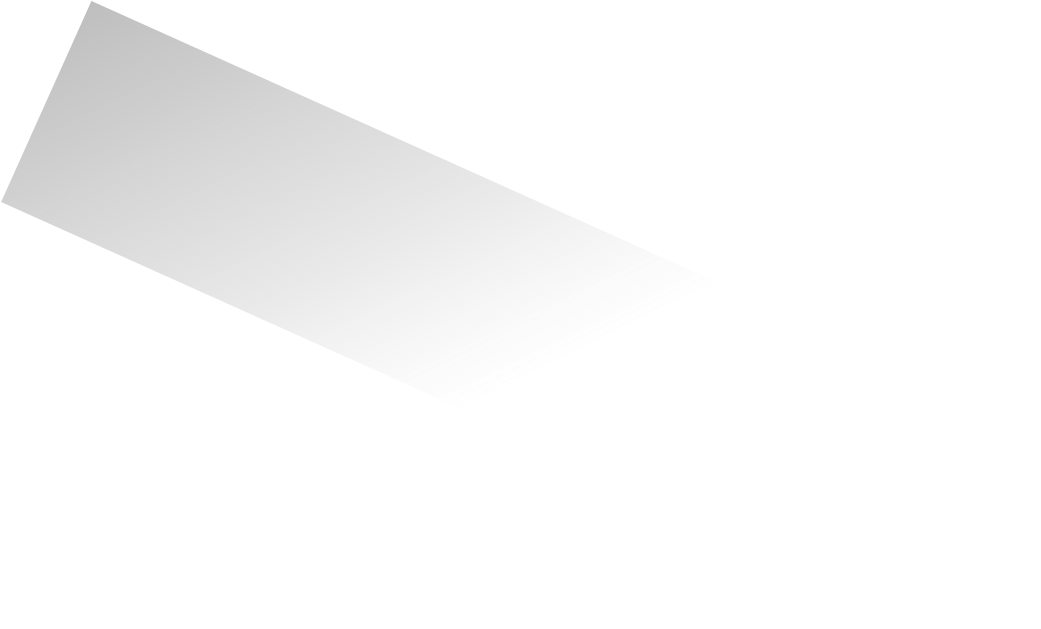 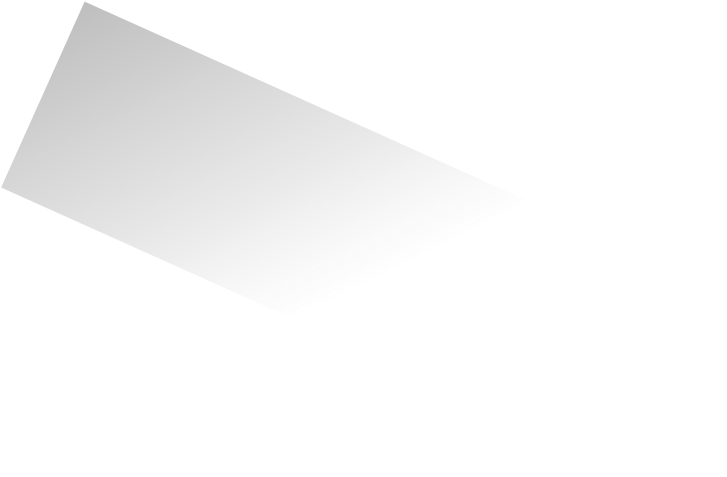 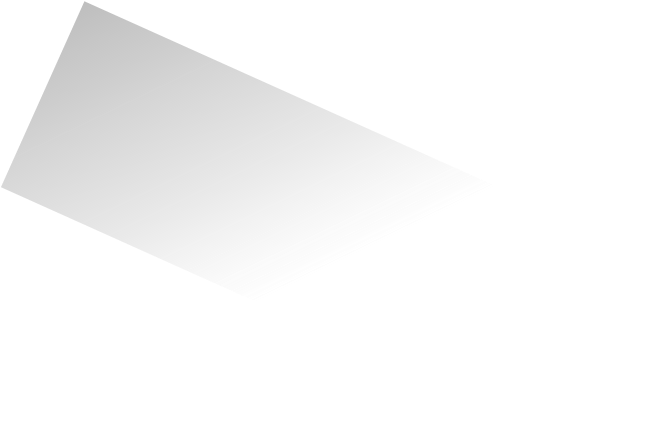 4. 关于四月征收期的温馨提示
申报2018年出口的业务
01
办理延期申报申请
02
03
无相关电子信息备案
报送《出口货物不能收汇申报表》
04
进料加工业务免抵退税核销
05
THANKS
谢谢聆听